ANALYSIS OF MEMBER UNDER FLEXURAL LOAD
Analysis of Flexural Member –Force Concept
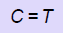 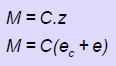 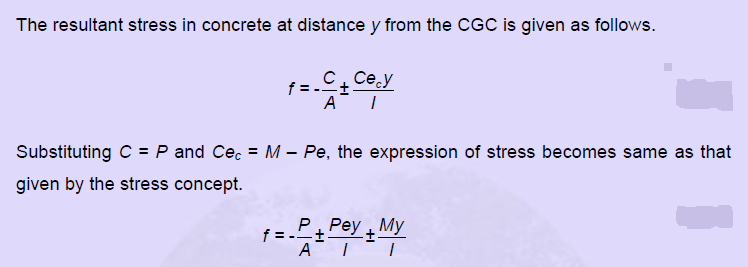 Analysis of Flexural Member –Load Balancing Concept
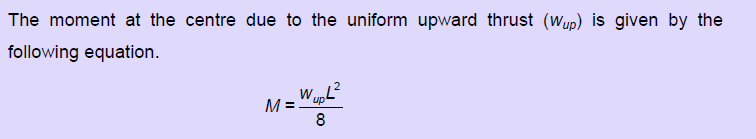 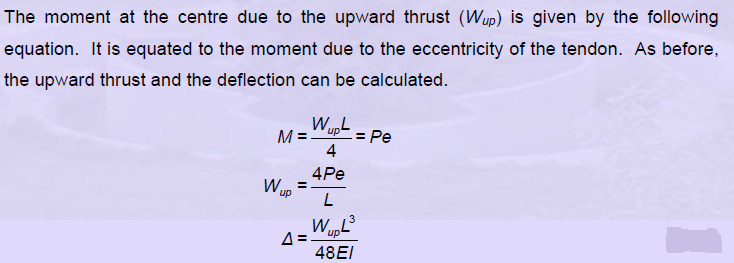 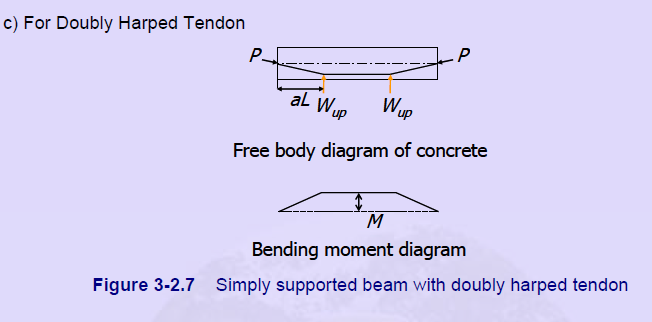 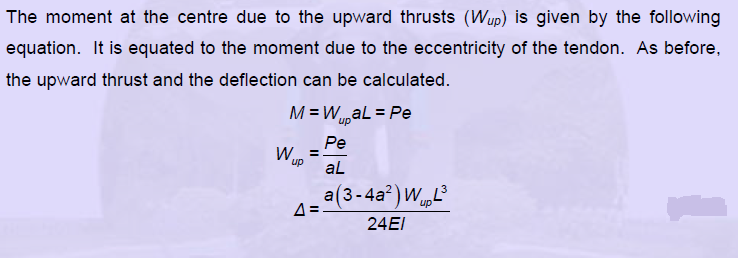 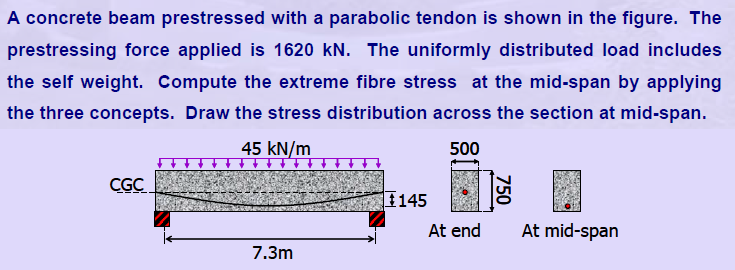 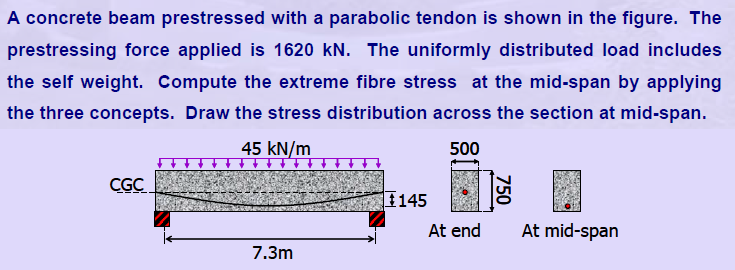 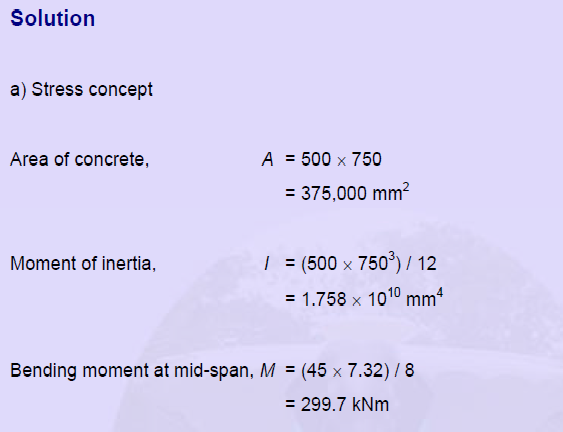 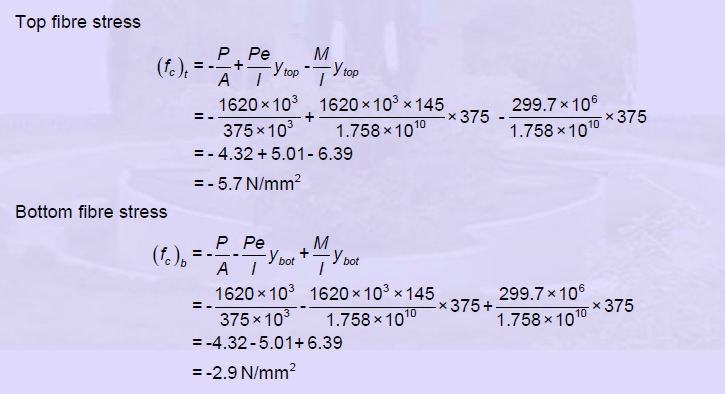 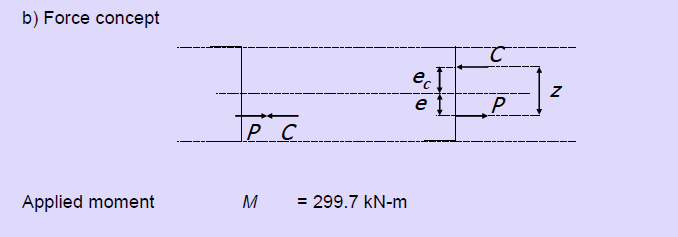 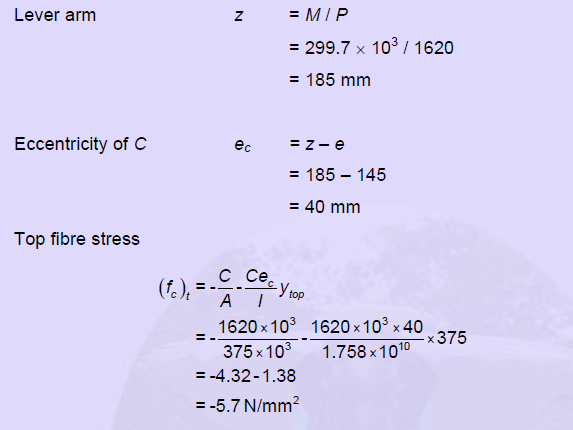 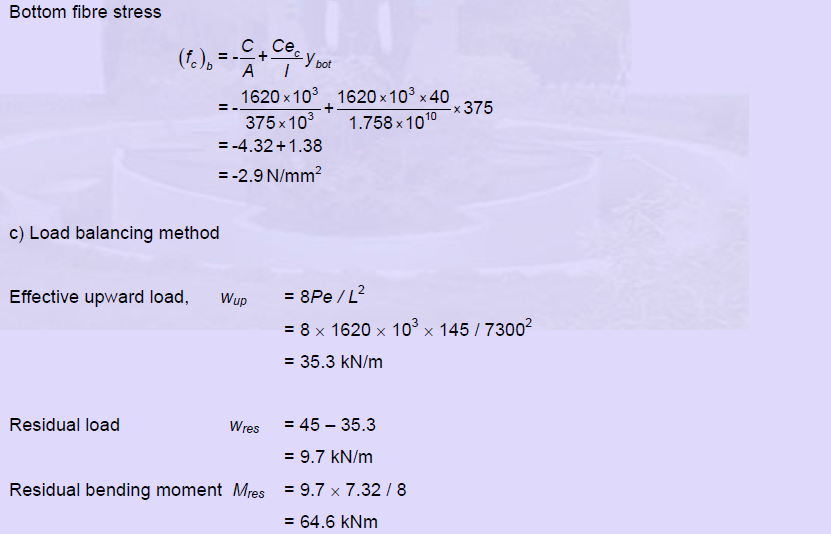 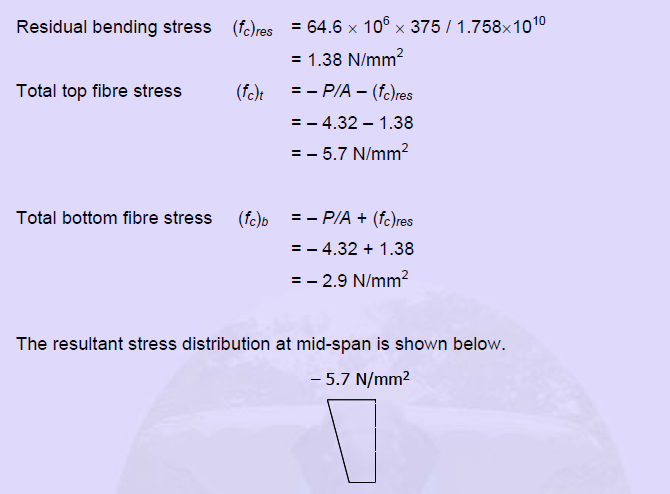